Leader Development
Organization & Functions
CENTER FOR ARMY
LEADERSHIP (CAL)
OUR SYSTEMS AND PROCESSES

















Army Leader Development Model





WHAT ARE WE DEVELOPING IN LEADERS



















Army Leadership Requirements Model
Army Homepage:  http://www.army.mil/
Army Knowledge Online (AKO): www.us.army.mil
Army Learning Management System (ALMS): 
     https://www.lms.army.mil/Saba/Web/Main
Army Training and Certification Tracking System (ATCTS):  
     https://atc.us.army.mil
Army Training Network (ATN): https://atn.army.mil
Center for Army Leadership: http://usacac.army.mil/cac2/CAL
Commissioned Officer Professional Development and 
     Career Management (DA PAM 600-3):  
     www.apd.army.mil/pdffiles/p600_3.pdf
DA Photo Management Information System (DAPMIS): 
     https://knoxhrc16.hrc.army.mil/dapmis
Digital Army Library Service (DALS):
     http://www.libraries.army.mil
Federal Voting Assistance Program:  
     http://www.fvap.gov/index.html
Gold Book (Army 2020 Generating Health & Discipline in 
     the Force): Http://www.army.mil/article/72086
Human Resources Command: www.hrc.army.mil
IPERMS:  https://iperms.hrc.army.mil/rms/login-paa
LandWarNet eUniversity: https://lwn.army.mil
MyArmyBenefits:  http://myarmybenefits.us.army.mil
MyPay: https://mypay.dfas.mil/mypay.aspx
Officer Record Brief (ORB): 
     https://knoxhrc16.hrc.army.mil/SSORB/
Promotions Branch Home Page: 
https://www.hrc.army.mil/TAGD/Promotions%20Branch%20Home%20Page
Thrift Savings Plan:  https://www.tsp.gov/index.shtml
USACR/Safety Center:  https://safety.army.mil/Default.aspx
United States Army Combined Arms Center:
     http://usacac.army.mil/CAC2/index.asp








The Center for Army Leadership (CAL), Combined Arms Center (CAC), located at Fort Leavenworth, KS, conducts leadership and leader development research, studies, analysis, assessment and evaluation; provides the Army leadership and leader development doctrine, products and services; develops and maintains the Army Leader Development Strategy and annexes; and manages the Army Leader Development Program
FUNCTIONS:
 Army lead for leadership doctrine and leadership development.
 Conduct research and studies to identify leader development trends, requirements, and to develop and promote leadership and leader development practices and techniques.
 Execute the Army Multi-Source Assessment and Feedback Program, to include developing and maintaining leadership learning products in the Virtual Improvement Center (VIC).
 Manage the Army Leader Development Program.
 Develop and maintain Army Leader Development Strategy and any supporting annexes.
 Develop and execute leadership and leader development quality assurance program.
 CAC lead for L-domain (leadership component) integration, synchronization and evaluation across DOTMLPF activities and requirements.
 Develop & manage leadership & leader development products & services.
Center for
Army Leadership
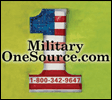 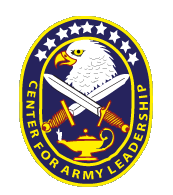 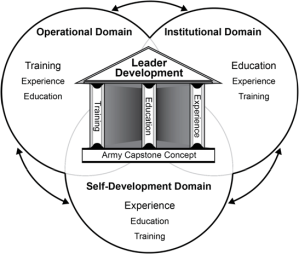 HQ/
Operations
Quality 
Assurance
Leadership 
Research,
Assessment &
Doctrine Division
Army
Leader 
Development
Division
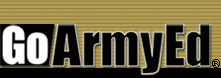 AR 350-1
http://usacac.army.mil/cac2/CAL/
  

MISSION:
 Conducts leadership and leader development research, studies, analysis, assessment and evaluation

 Provides the Army Leadership and leader development doctrine, products and services

 Develops and maintains the Army Leader Development Strategy and annexes (as required)

 Manages the Army Leader Development Program
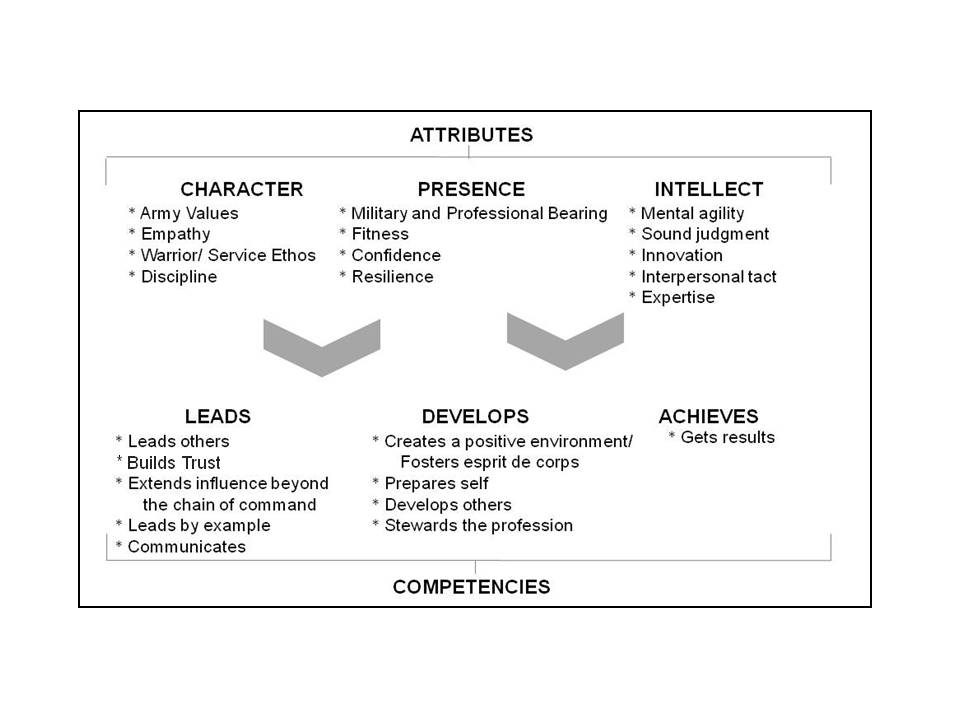 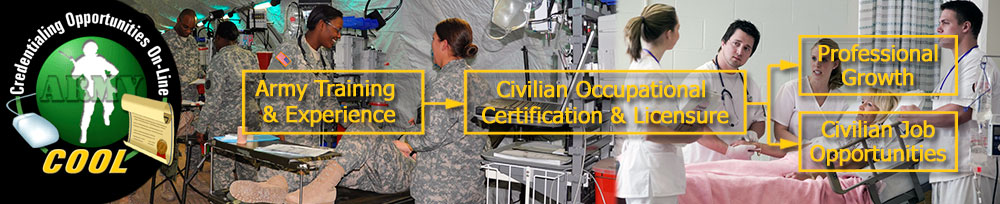 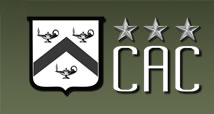 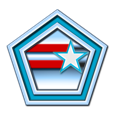 ADP 6-22
Leader Development Strategy & Plan
MSAF / Leadership Products
Doctrine/Surveys/PME
Provides development feedback to individuals on Army Leadership Competencies (ADP/ADRP 6-22)
 Provides feedback to organizations (unit roll up reports)
 Provides aggregate feedback to the institutional army
 Purpose: to increase self-awareness and facilitate leader development
 Required for all Leaders: officer, NCO & Civilian 
 Approximately 150,000 Army active duty, reserve, guard, and civilian assessments since inception in 2007

Leadership Products and Services
 Self-Development materials
 Handbooks for unit leaders
ADP/ADRP 6-22 Army Leadership
 ADP 6-22, approved by the CSA, introduces Army leadership principles
 ADRP 6-22 provides detailed explanations of principles in ADP 6-22


CAL’s Annual Survey of Army Leadership (CASAL)
 Conducted Annual since 2005
 Assess and track trends in Army leader attitudes about:
leader development
 the quality of leadership
 the contribution of leadership to   
   mission accomplishment
 Survey is completed by approximately:
20,000 uniformed (active/reserve)
 3,000 civilian respondents
 Provides feedback to leadership (ATLDC)    
 Provides reports to the field


Other CAL Surveys and Research
 Bounds of Effective Leadership
 BDE Commander Leadership Requirements


Leadership Curriculum for PME
 Proponent for leadership common core tasks and lessons for BOLC, MLC CCC, and CCFSC
 PME Stakeholders include:
TRADOC Deputy Commanding General for Initial Military Training (DCG-IMT)
 School of Advanced Leadership and Tactics (SALT)
TRADOC Institute for NCO Professional Development (INCODP)
 School of Command Preparation (SCP)
Army Leader Development Strategy
 Under revision

 Aligned to CCJO, JOE 2010, ACC, AOC, FM1, ADP 3-0 and ADP 6-22

 Recognizes Paradigm Shifts and Identifies imperatives

 Articulates desired leader characteristics over time

 Applies to all cohorts/components

 Includes supporting Imperative & Army Profession Annexes


ALDS Implementation Plan

 Army Leader Development Plan
 Imperatives Annex

 Army Profession Annex

 Army Training and Leader Development Guidance

 Update to DA PAM 350-58

 Policy and Regulation alignment

 Initative Management and Integrated Priority List (IPL)

 Governance – Army Leader Development Forum

 Army Campaign Plan Major Objective
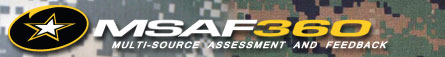 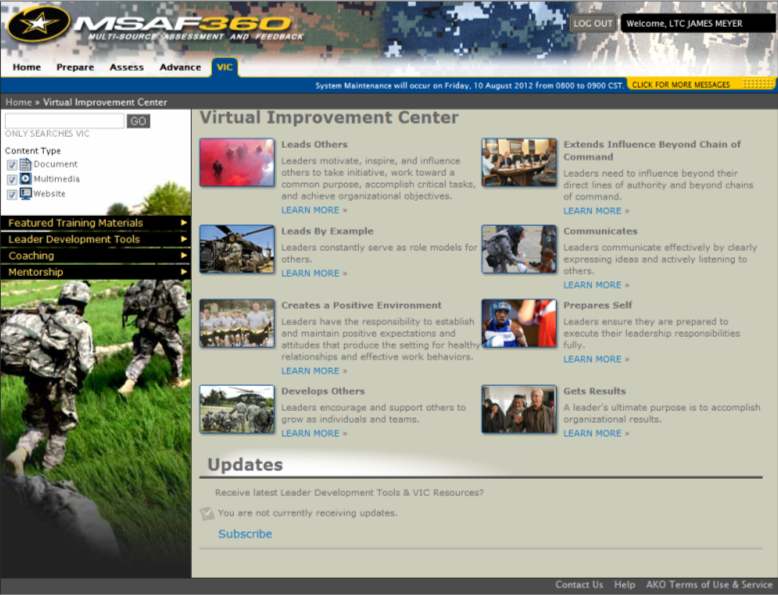 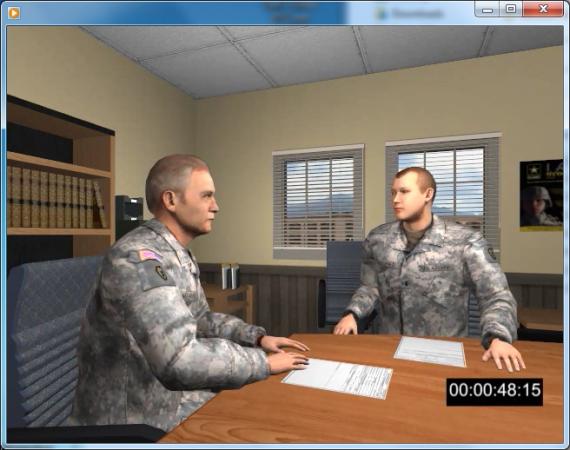 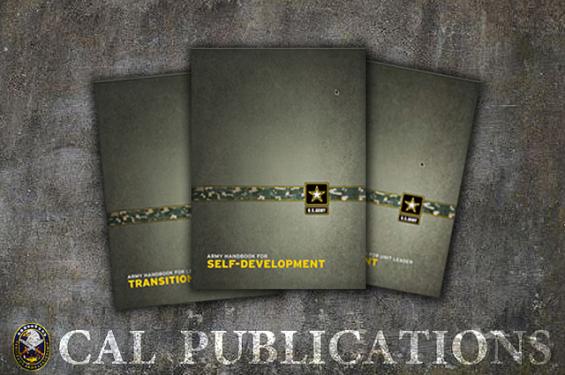